Φωτογραφία
Έργου
(προαιρετικό)
Διάρκεια Έργου
Τίτλος Έργου
(έως 60 χαρακτήρες)
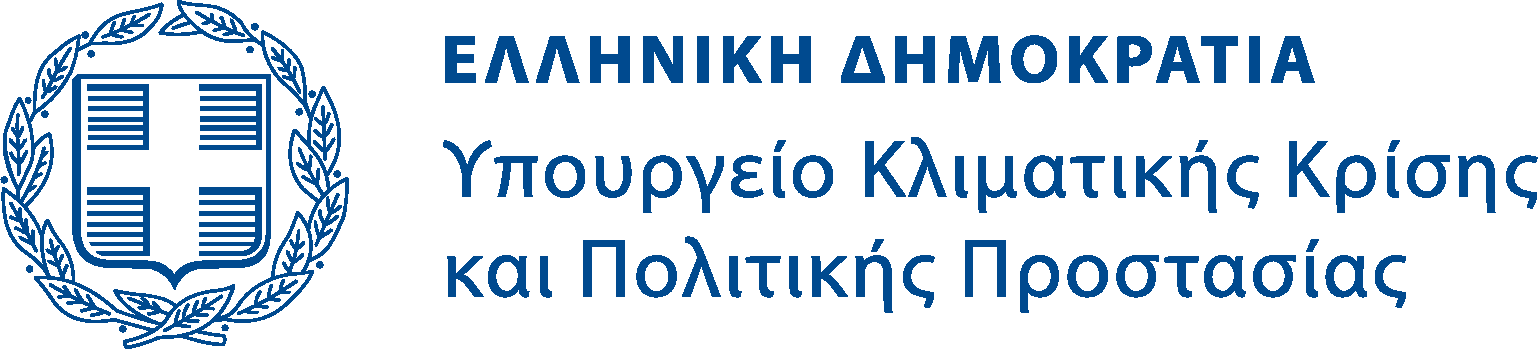 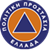 Συνολικός προϋπολογισμός Έργου
Σύντομη Περιγραφή Έργου
(200 έως 400 χαρακτήρες)
20% της Πινακίδας